Science  and  Industry  for Environment,
Health and Digital Society Technologies
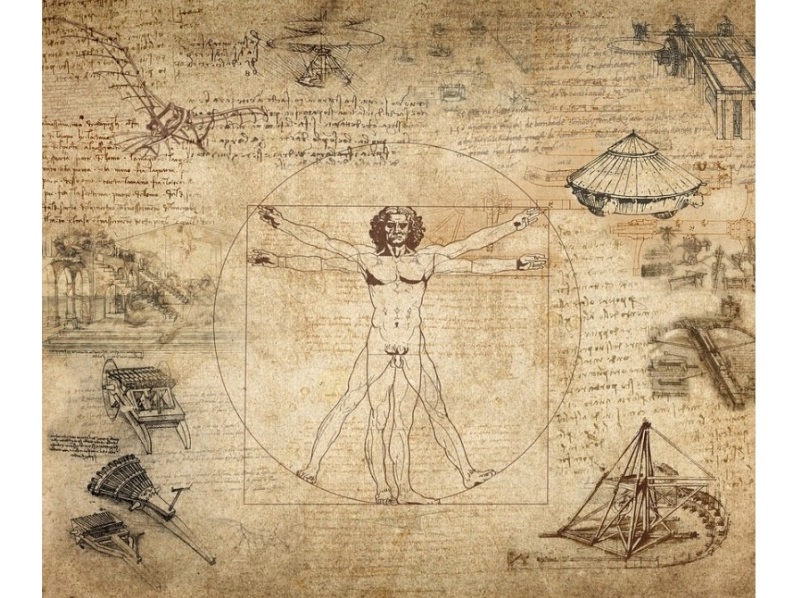 Analisi delle risposte date al questionario disponibile alla pagina
https://agenda.infn.it/event/19214/manage/surveys/
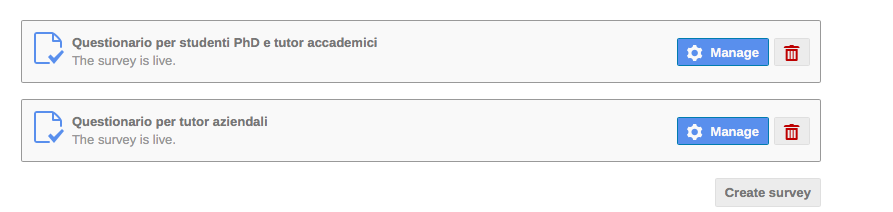 Collaborazioni
Quale tipo di collaborazione?
Occasionale                    circa    10%

Conto terzi                     circa    10%

Progetti comuni              circa    70%

Consulenza                     circa    10%
Laboratori accademici
Ritiene che le istituzioni accademiche possano fornire utili competenze al mondo delle imprese?
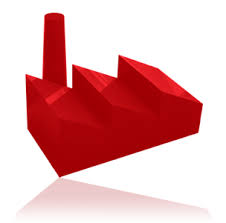 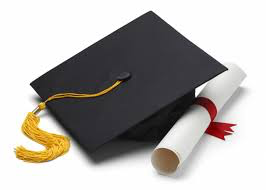 No                      0 %

Solo in parte      15 %

Si                       45 %

Decisamente si  40 %
No                     0 %

Solo in parte      30 %

Si                       30 %

Decisamente si  40 %
Gestione  progetti
Il rapporto di collaborazione è stato:
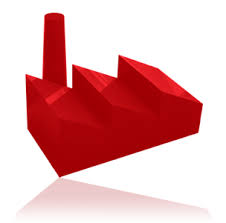 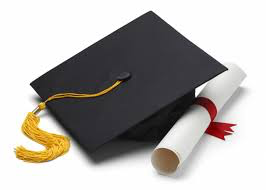 Occasionale                          25 %

Continuo ma problematico  15 %

Continuo ed efficace            60 %
Occasionale                                5 %

Limitato al periodo in azienda   35 %

Continuo ed efficace                 60 %
Problemi
Che tipo di problemi sono sono stati  riscontrati?
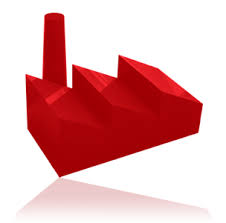 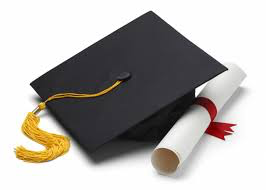 Nessuno                                         85 %

Problemi amministrativi                   5 %

Tutela della proprietà industriale      10 %
Nessuno                                       30 %

Problemi amministrativi               50 %

Tutela della proprietà industriale   20 %
Integrazione
L’integrazione del PhD nel gruppo aziendale è stata:
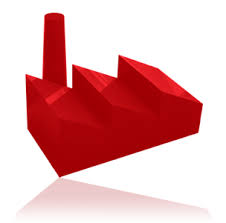 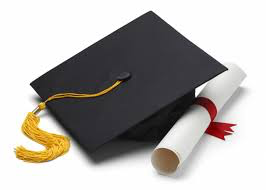 Limitata                    5 %

Sufficiente               45 %

Elevata                    50 %
Problematica                     15 %

Non efficace                     10 %

Molto efficace                   75 %
I laboratori e la strumentazione
La strumentazione aziendale è stata:
La strumentazione accademica è stata:
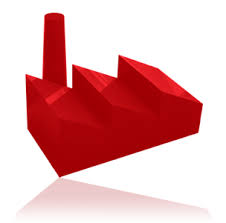 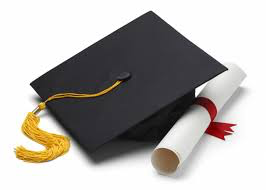 Poco importante              30 %

Importante                      50 %

Molto importante            20 %
Poco importante              30 %

Importante                      20 %

Molto importante            50 %
I PhD in azienda
Ritiene utile la figura del PhD rispetto alla attività R&D dell’azienda?
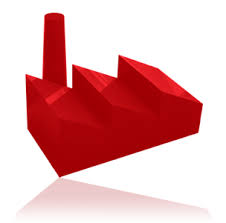 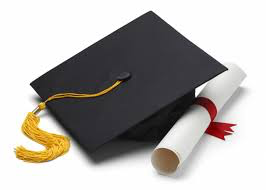 No                                                  0 %

Si, ma ne possiamo fare a meno    70 %

Si,  è indispensabile                       30 %
No                                                  0 %

Si, ma ne possono fare a meno      20 %

Si,  è indispensabile                       80 %
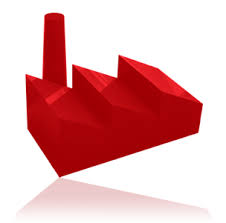 Le aziende
La sua azienda ha mai partecipato ad una call per progetti europei?
No                                                                        25 %
Si, in collaborazione con enti non accademici       25 %
Si, i collaborazione con enti accademici                50 %
La sua azienda ha unità di personale con qualifica PhD?
No                             15 %
Si, < 5 unità               55 %
Si,  > 5 unità              30 %
E’ interessata l’azienda a percorsi di formazione dottorale per i dipendenti?
No                                      10 %
Si, ma non è la priorità        70 %
Assolutamente si                 20 %
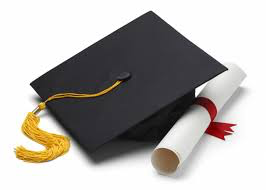 I PhD
Nello sviluppo del progetto, l’azienda ha fornito idee progettuali nuove?
Solo in parte                    40 %
Si                                     50 %
Decisamente  si               10 %
Ritiene utile le competenze sviluppate ?
No                                      0 %
Si                                       50 %
Assolutamente   si             50 %